Extracting Minimalistic Corridor Geometry from Low-Resolution Images
Yinxiao Li, Vidya, N. Murali, and Stanley T. Birchfield
Department of Electrical and Computer Engineering
Clemson University
{ yinxial, vmurali, stb }@clemson.edu
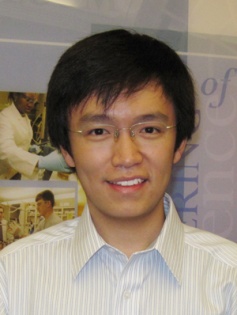 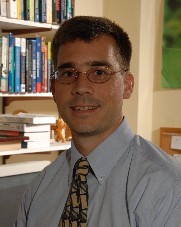 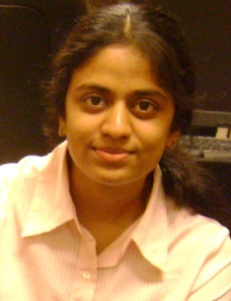 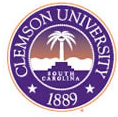 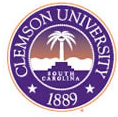 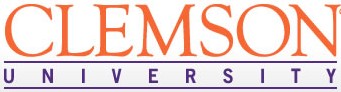 What can you see from this image?
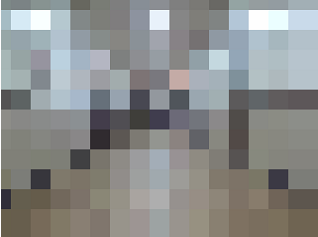 16 x 12
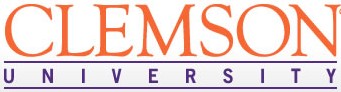 What can you see from this image?
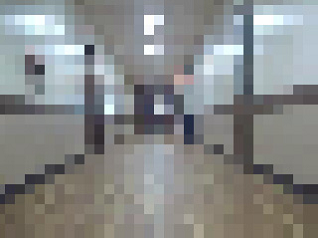 32 x 24
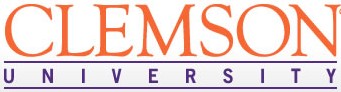 What can you see from this image?
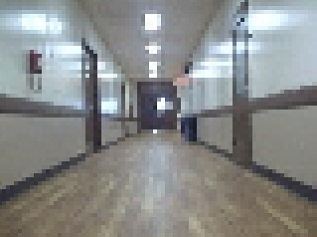 64 x 48
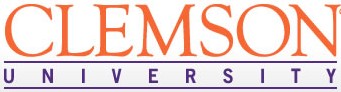 What can you see from this image?
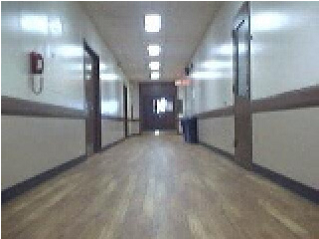 160 x 120
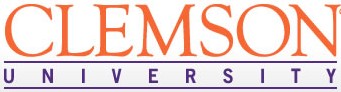 What can you see from this image?
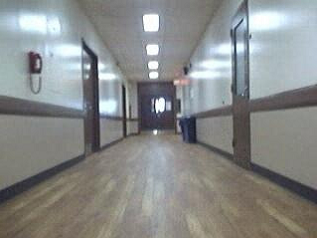 320 x 240
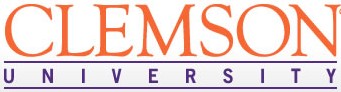 Motivation
Goal: Investigate the impact of image resolution upon the 
accuracy of extracting geometry for indoor robot navigation
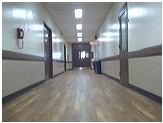 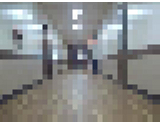 320 x 240
32 x 24
Why?
 reduce computation, free the CPU for other tasks
 limit the algorithm search space
 autonomous exploration and navigation
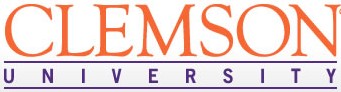 Outline
Previous Work
Orientation Line Estimation
Wall-Floor Boundary
Experimental Results
Conclusion
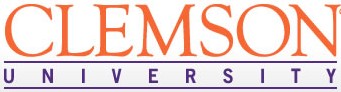 Outline
Previous Work
Orientation Line Estimation
Wall-Floor Boundary
Experimental Results
Conclusion
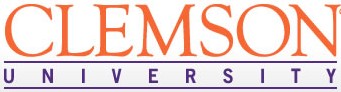 Previous Work
Related Approaches:
 Selective Degradation Hypothesis (Leibowitz et al. 1979)
 Scene Classification Using Tiny Images (Torralba 2008, Torralba et al. 2009)
 Minimalistic Sensing (Tovar et al. 2004, O’Kane and LaValle 2007)
 Autonomous Exploration Using Low-resolution Images    (Murali and Birchfield 2008, 2012)
 Automatic Floor Segmentation of Indoor Corridors    (Li and Birchfield 2010)
Our contributions:
 Provide a simple geometric representation for the corridor structure 
 orientation line and wall-floor boundary
 Investigate the minimum resolution needed for basic robot exploration
 (320 x 240  32 x 24)
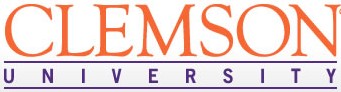 Low-resolution exploration(Murali and Birchfield 2008, 2012)
Floor segmentation(Li and Birchfield 2010)
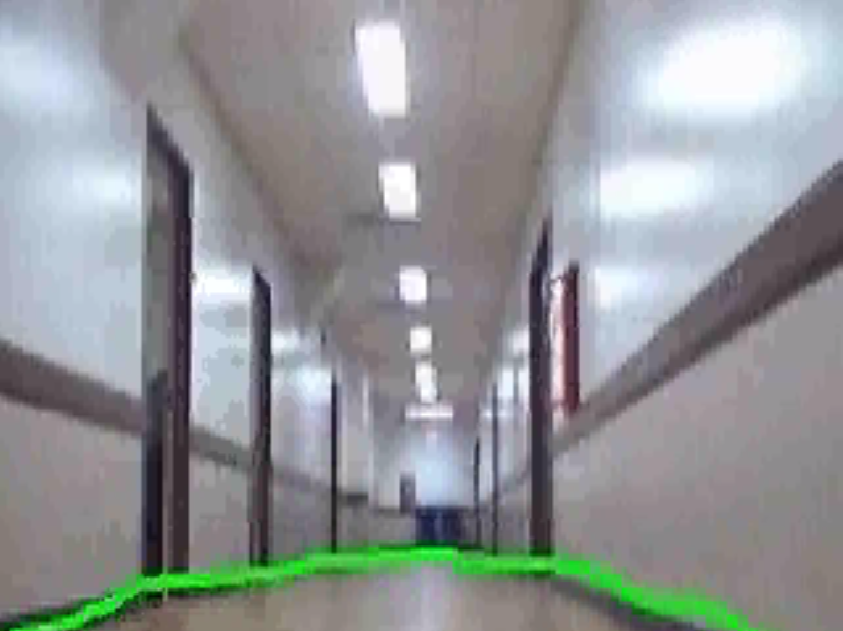 Outline
Previous Work
Orientation Line Estimation
Wall-Floor Boundary
Experimental Results
Conclusion
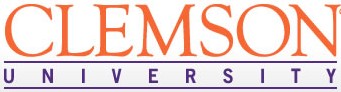 Orientation Line Estimation
Orientation Line Estimated by combining:

Median of Bright Pixels
Maximum Entropy
Symmetry by Mutual Information
Median of Bright Pixels
Ceiling lights along the main corridor axis
 If lights are not in the center  k-means
 Ullman’s formula for local contrast  to reduce influence of specular reflections
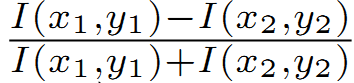 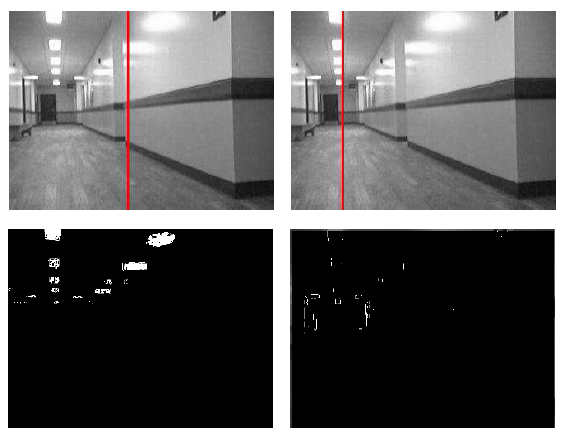 regular
Ullman
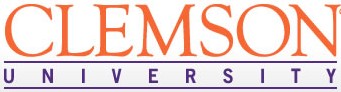 Autonomous Exploration Using Rapid Perception of Low-Resolution Image Information, V. N. Murali and S. T. Birchfield, Autonomous Robots, 32(2):115-128, February 2012.
Median of Bright Pixels
Ceiling lights along the main corridor axis
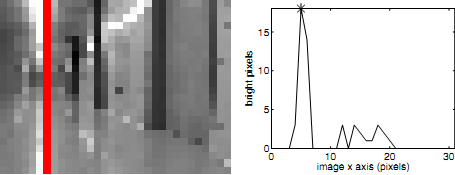 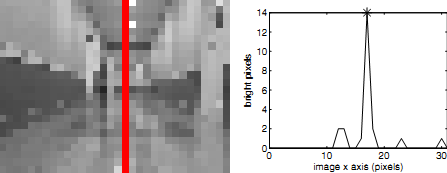 Maximum Entropy
Max entropy occurs when camera is pointing down the corridor
 Variety of depths can be seen
 More image information
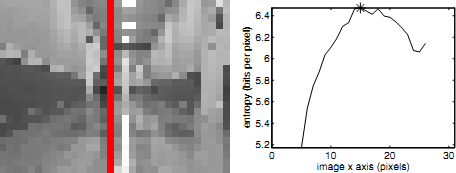 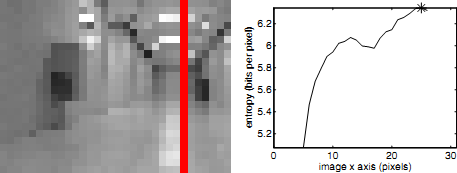 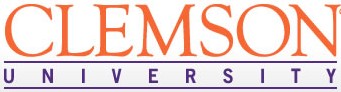 Autonomous Exploration Using Rapid Perception of Low-Resolution Image Information, V. N. Murali and S. T. Birchfield, Autonomous Robots, 32(2):115-128, February 2012.
Symmetry by Mutual Information
Mutual Information
 Divide image into vertical slices by horizontal coordinate
 Compute probability mass function (PMF)
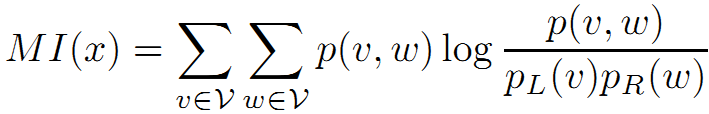 PMFs computed of two sides
Joint PMF of intensities
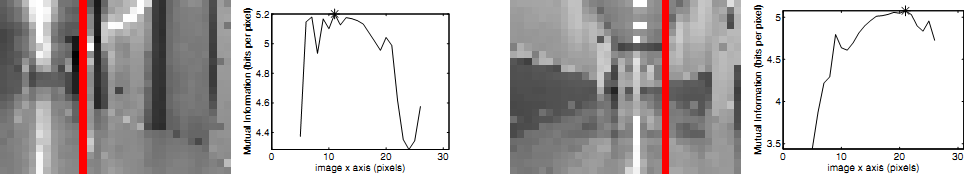 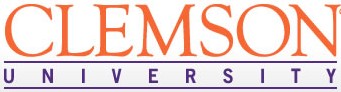 Autonomous Exploration Using Rapid Perception of Low-Resolution Image Information, V. N. Murali and S. T. Birchfield, Autonomous Robots, 32(2):115-128, February 2012.
Orientation Line Estimation
Maximum Entropy
Median of Bright Pixels
Symmetry by Mutual Information
Weights
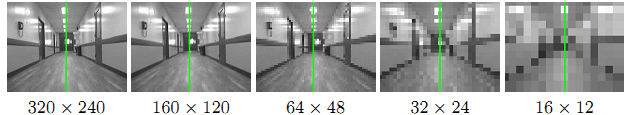 Result largely unaffected by image resolution!
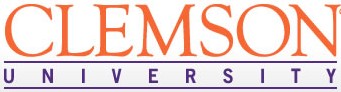 Outline
Previous Work
Orientation Line Estimation
Wall-Floor Boundary
Experimental Results
Conclusion
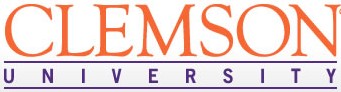 Detecting Line Segments (LS)
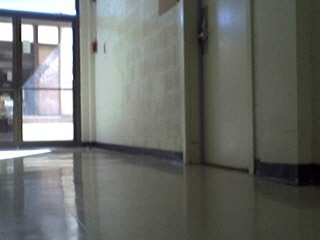 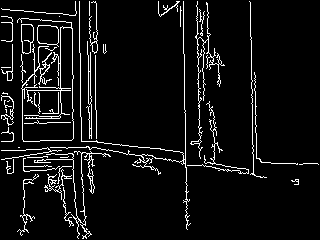 Canny
classify as
horiz or vert
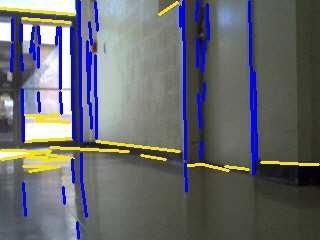 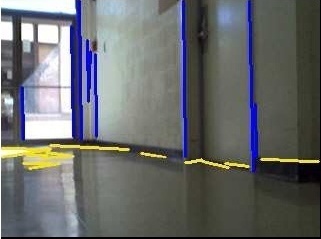 prune
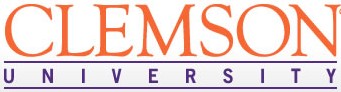 Wall-Floor Boundary – Score Model
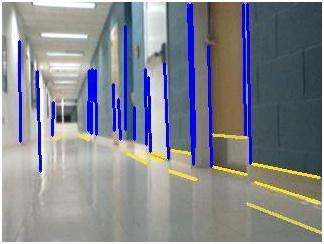 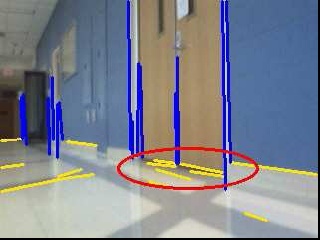 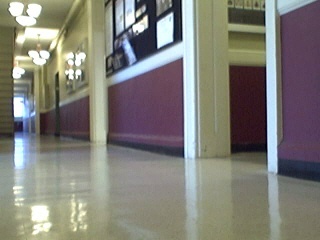 horizontal line
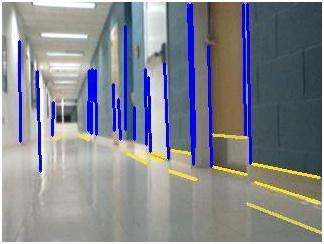 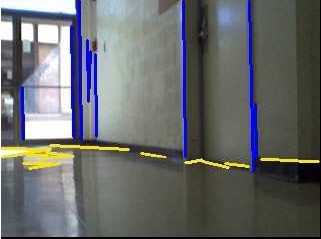 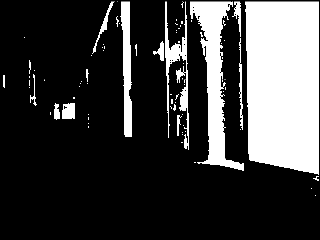 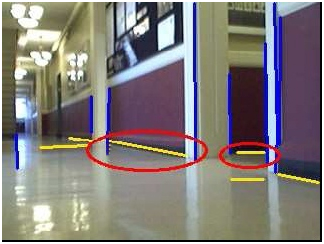 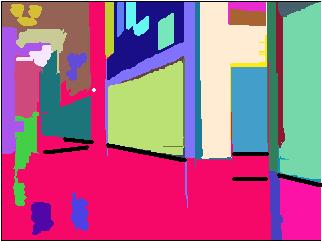 Structure Score
Bottom Score
Homogeneous Score
(threshold, then
distance to regions)
(distance to bottom
of vertical lines)
(size of segmented
region just below)
Image-Based Segmentation of Indoor Corridor Floors for a Mobile Robot , Y. Li and S. Birchfield, IROS 2010
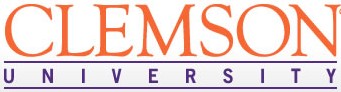 Wall-Floor Boundary
Weights
horizontal line
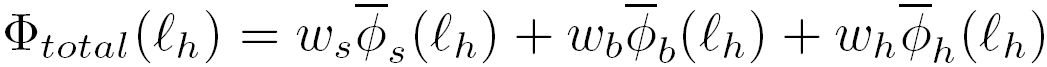 Bottom Score
Structure Score
Homogeneous Score
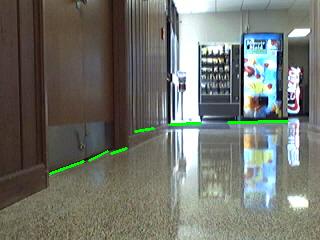 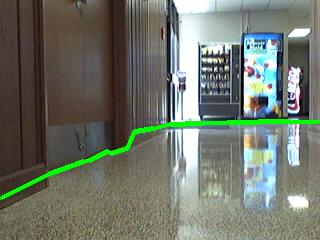 connect
Image-Based Segmentation of Indoor Corridor Floors for a Mobile Robot , Y. Li and S. Birchfield, IROS 2010
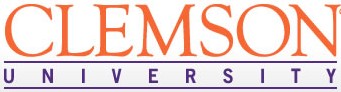 Wall-Floor Boundary
Weights
horizontal line
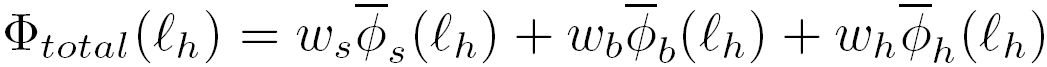 Bottom Score
Structure Score
Homogeneous Score
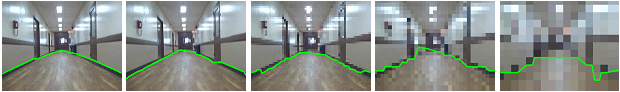 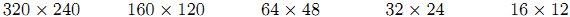 Result largely unaffected by image resolution!
Image-Based Segmentation of Indoor Corridor Floors for a Mobile Robot , Y. Li and S. Birchfield, IROS 2010
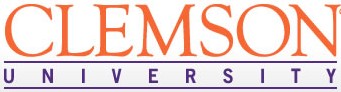 Outline
Previous Work
Orientation Line Estimation
Wall-Floor Boundary
Experimental Results
Conclusion
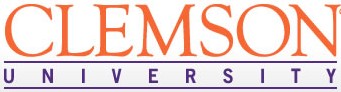 Results
How to combine results?
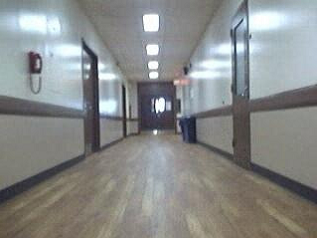 Orientation Line
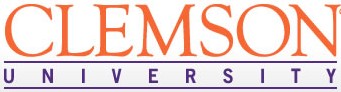 Results
How to combine results?
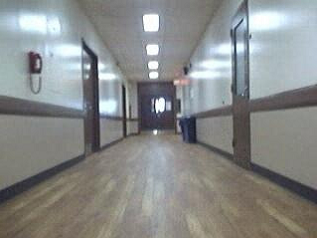 Wall-floor Boundary
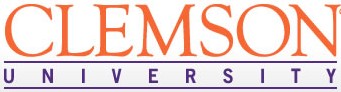 Results
How to combine results?
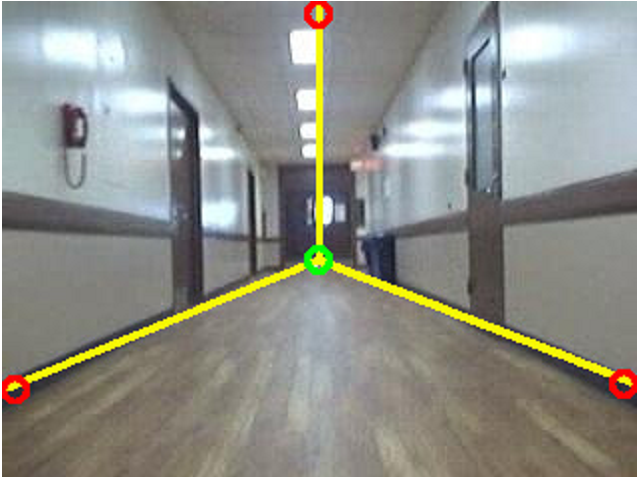 Proposed Geometry
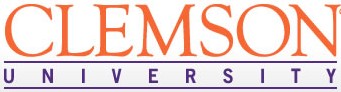 Results
Results in multi-resolution images
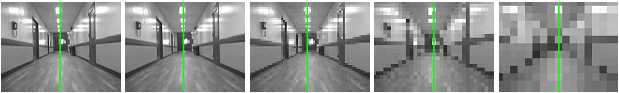 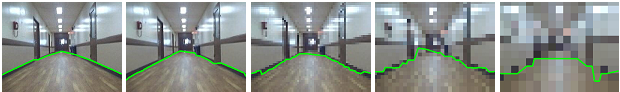 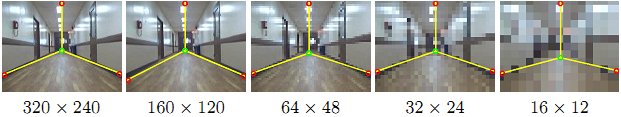 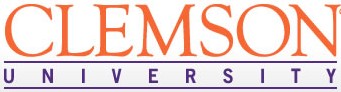 Results
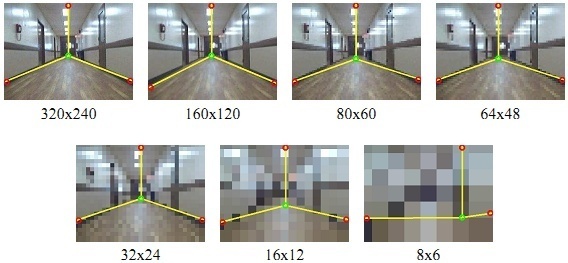 Results
Video
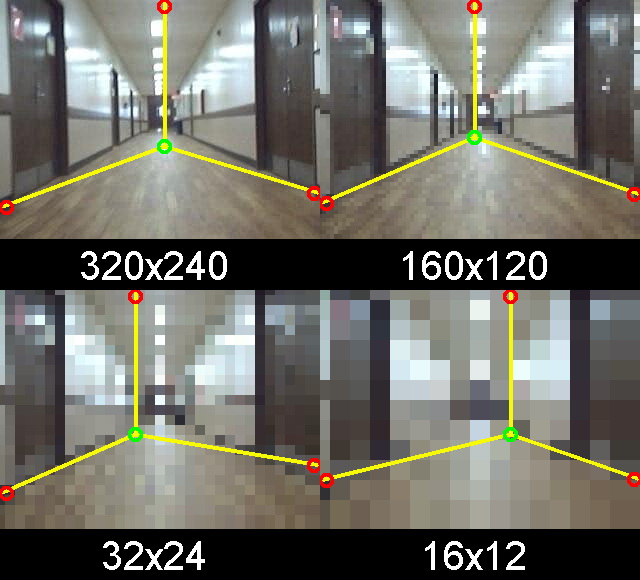 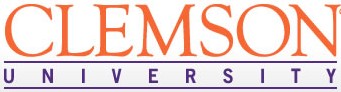 Results
Corridor Reconstruction
Drove robot three times (middle, left, right)
Compared with laser ground truth (in blue)
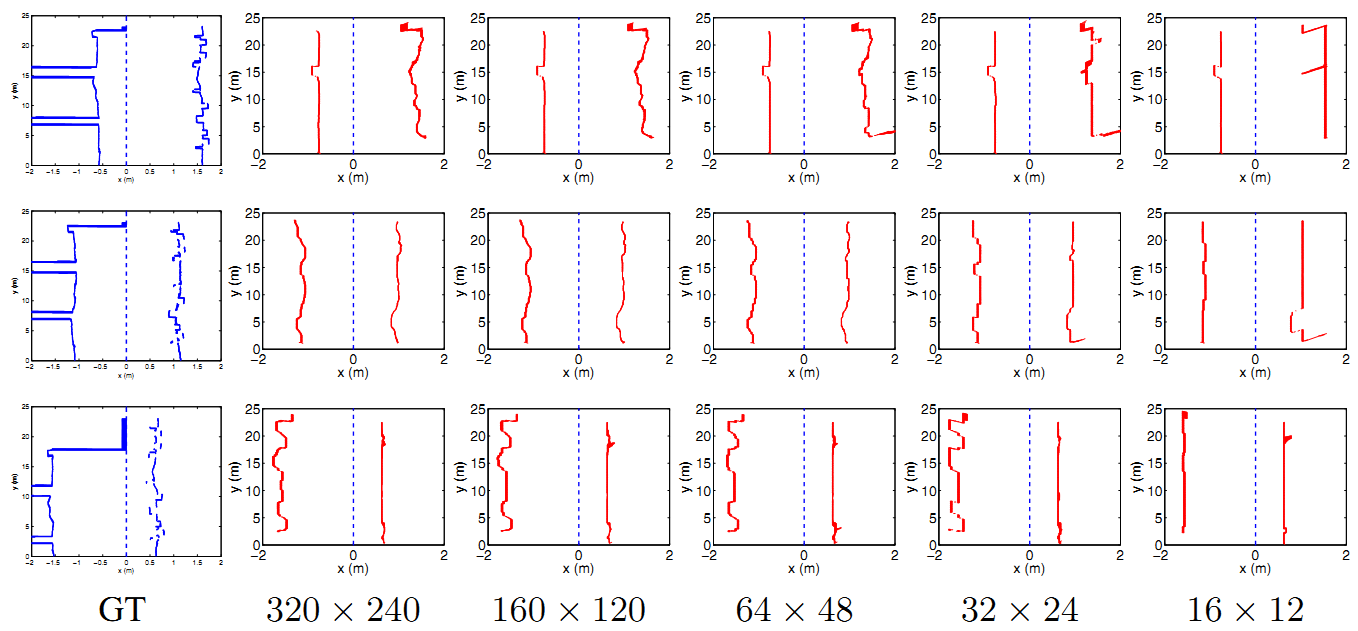 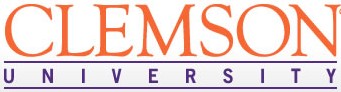 Outline
Previous Work
Orientation Line Estimation
Wall-Floor Boundary
Experimental Results
Conclusion
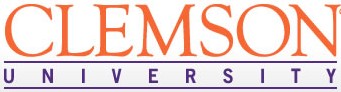 Conclusion
Summary
Minimalistic geometric representation of indoor corridor in low-resolution images
Discard 99.8% of image pixels, runs at 1000 fps, which frees CPU for other tasks

Future work
Investigate more complex environments
Integrate geometric representation into closed-loop system
Use geometric representation for mapping
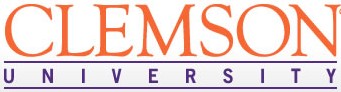 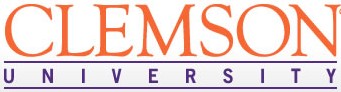 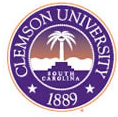 Thanks!  Questions?
Partially sponsored by NSF grant IIS-1017007